Introduction to LabVIEW
[Speaker Notes: D. Castronuova 2009]
Overview
Objectives
Background
Materials
Procedure
Report / Presentation
Closing
Objectives
Familiarization with graphical programming

Obtain data from outside the computer using simulated instrumentation

Use this knowledge to create programs in LabVIEW
Simple calculator
Heating and cooling system
Lighting system
What is LabVIEW?
Laboratory Virtual Instrument Engineering Workbench
Graphical programming language
Used for data acquisition, instrument control, and signal processing
Based on G programming language
Text-based
Graphic-based
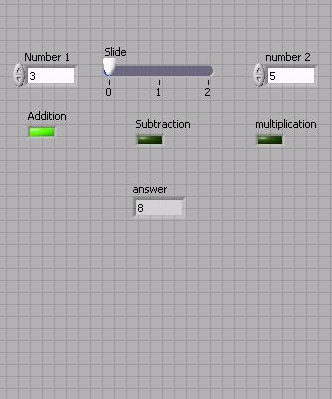 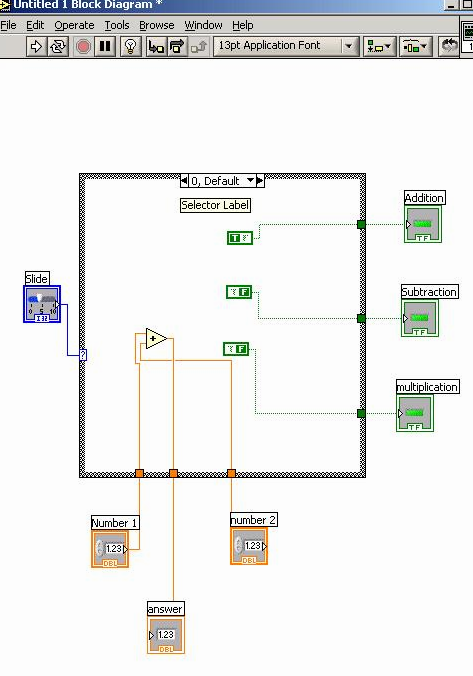 G
LabVIEW Programs (VIs)
Called “Virtual Instruments” (VIs)
Appearance and operation imitates actual physical instruments
Without
With
Applications in EG 1003
Heat Transfer and Thermal Insulation Lab
Temperature Recording

Electronic Filters Lab
Oscilloscope (SignalExpress)

Semester Long Project – Supermarket, Train
Lighting system and heater/AC
Security system
Light sensors
Switches rail paths
Front Panel - User Interface (UI), where the program is controlled and executed
Back Panel (Block Diagram) - The internal circuit where the program code is written
LabVIEW Interface
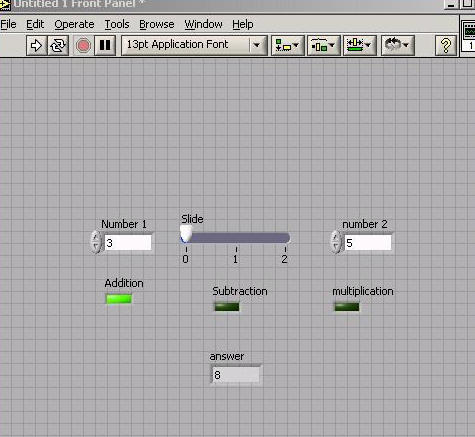 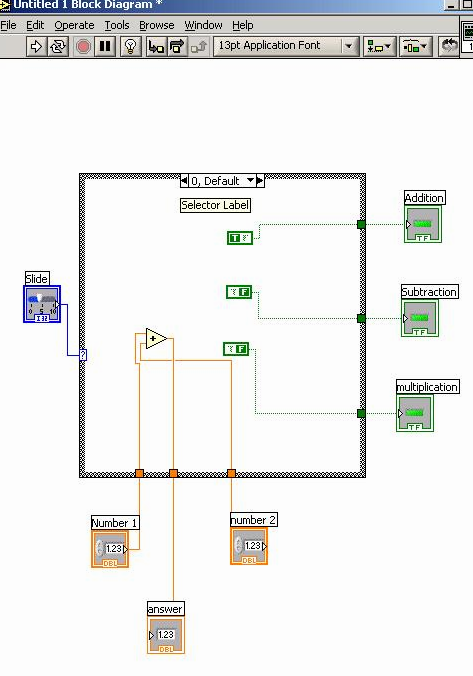 Controls & Indicators
Icon in back panel 
represents object in front panel
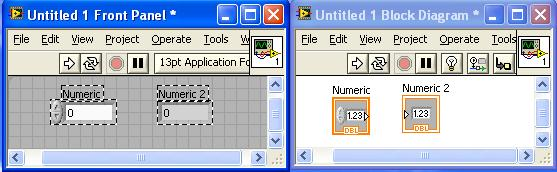 Color Representation
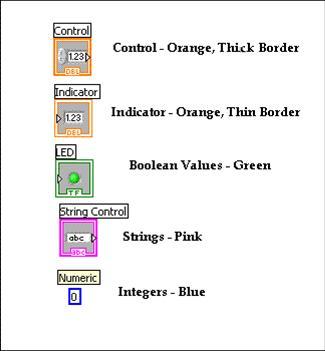 LabVIEW Tools
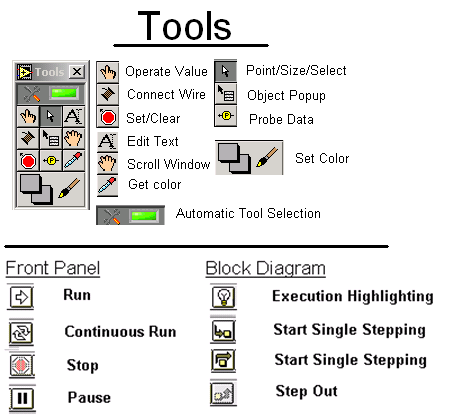 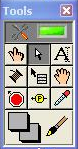 LabVIEW Functions 
(View  Functions)
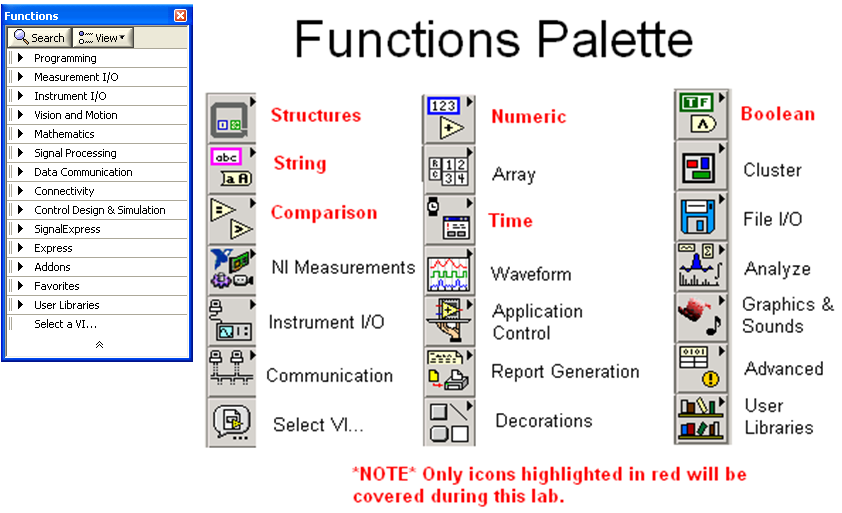 Structures
Allow programmer to produce conditional statements or multiple outputs, based on input

Example
Case Structure
Executes code based 
  on input value
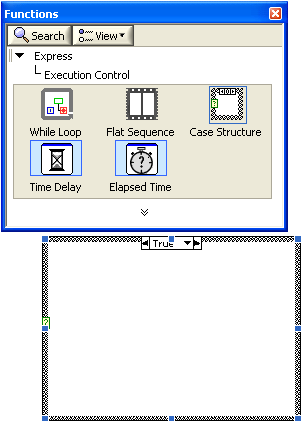 DAC Board
Data Acquisition & Control Board
Interface that exchanges data (sends/receives) between the computer and the outside world
DAC Icons Used:
DAQ Assist
References:  See EG1003 Online Manual, National Instruments documentation, and other LabVIEW oriented websites 
	(i.e. IIT’s LabVIEW for Dummies©)
Termination Board: Pins and Channels
Pin (numbered 1-68)
Channel termination node
One pin receives one bit of information 
Bit values and pin states
“0” or “1” in binary terms
Bit value of “0”  low voltage ≈ 0 VDC
Bit value of “1”  high  voltage ≈ +5VDC
Channel
Path for sending information (i.e. cable)
8-bit Digital IO channel terminating at 8 pins
Each channel sends a byte following a pattern
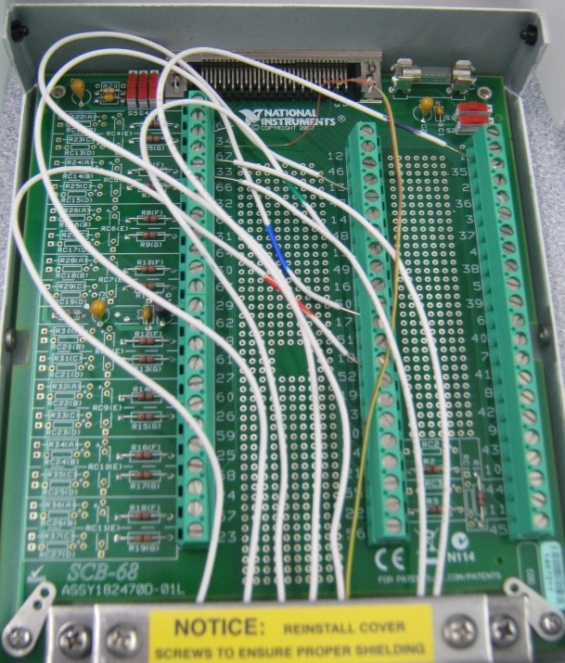 [Speaker Notes: Paul-Henry Volmar September 2007 : Channel and Termination Nodes]
Pattern and Pin activation
Channel pattern
8 positions numbered 0 to 7 and right to left
Each position can have a binary value of “0” or “1”
Corresponding decimal value @ position = 2(position #) 
To activate a pin: 
Determine decimal value of respective bit position: 2(position #) 
Feed the decimal value into Build Array
Provide the array output to the data field of DAQ Assistant
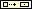 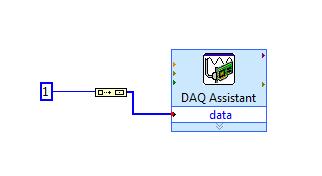 [Speaker Notes: Pattern and Pin slide: Paul-Henry Volmar September 2007]
Pattern and Pin activation
Activate multiple pins
Use compound arithmetic operator 
Add as many inputs as needed
Click and drag the bottom to add inputs
Link sum to Build Array
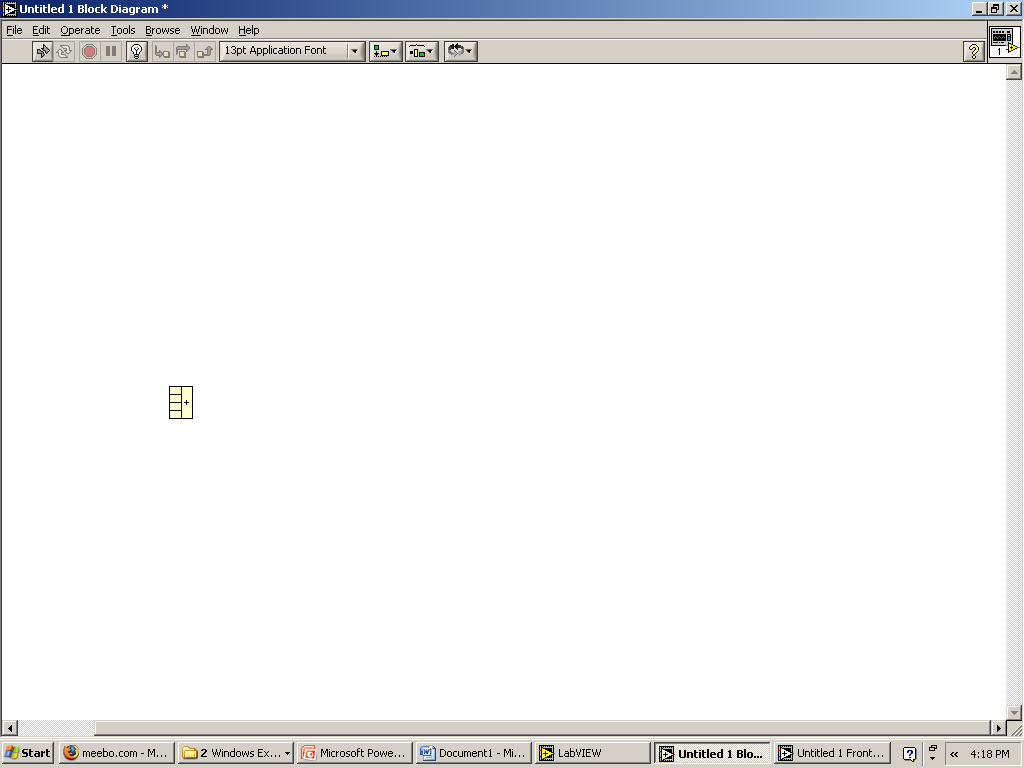 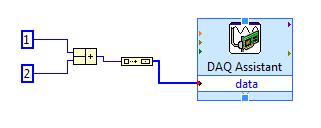 [Speaker Notes: Pattern and Pin slide: Paul-Henry Volmar September 2007]
Pattern table
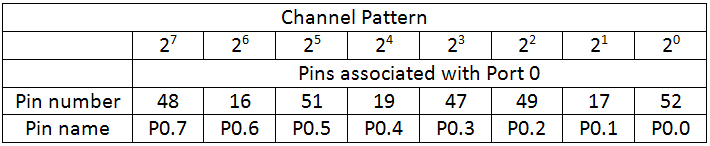 0
0
0
0
1
0
0
1
If pin 47 and 52 are activated, channel will send:
“1” at position 1 and at position 4: [0 0 0 0 1 0 0 1]  (byte)
Corresponding Decimal value = 0+0+0+0+23+0+0+20  = 9
Materials
Computer with:
Internal DAQ board

Termination board	
Cable (Termination-DAC)
LED assembly (breadboard with LEDs)
Light Emitting Diode (LED)
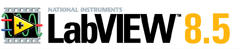 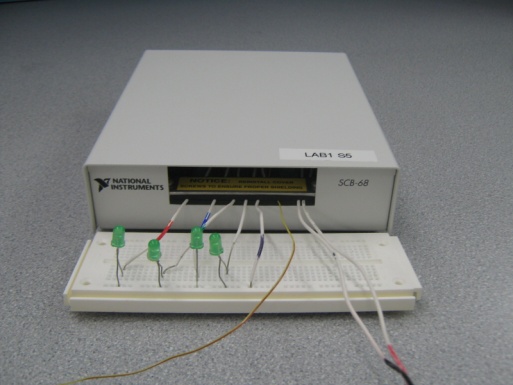 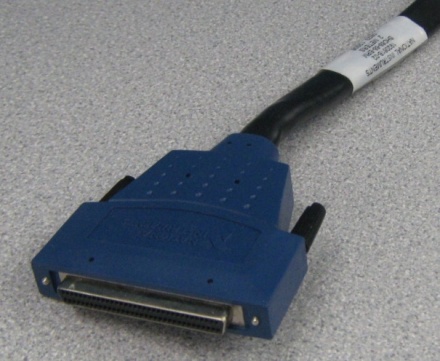 (termination board)
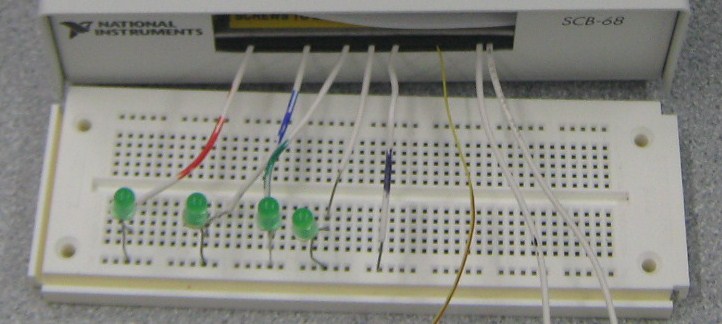 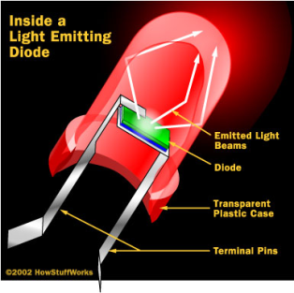 Procedure
Program 1: Simple Calculator VI

Create program simulating basic calculator 

Able to add, subtract, and multiply
Program 1: Simple Calculator

Program 2: Thermal Control

Program 3: Lighting System
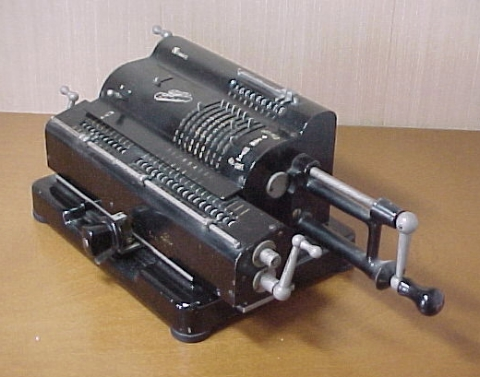 Procedure
Program 1: Simple Calculator VI

Front panel of program must have:
1 slide to control 3 different arithmetic operations 
	(add +; subtract -; multiply *)
3 LED (Boolean) indicators to show which arithmetic operation is selected
Two numeric controls for inputting numbers
One numeric indicator to display results

Back panel should have:
A case statement to control arithmetic operations
Program 1: Simple Calculator

Program 2: Thermal Control

Program 3: Lighting System
Procedure
Program 1: Simple Calculator

Program 2: Thermal Control

Program 3: Lighting System
Program 2: Thermal Control VI

Home heating/cooling system

Program requirements- Automatic Mode
Regulate house air temperature
AC is ON when temperature is greater than 80oF
Heater is ON when the temperature is less than 60oF
Heater and AC are OFF when temperature is between 60oF and 80oF

Program requirements- Manual Mode
Heater and AC power are controlled directly by user
	(overrides automatic mode)
Procedure
Program 2: Thermal Control VI

Front panel must have:
3 LEDs
AC on/off indicator
Heater on/off indicator
Manual operation on/off indicator
3 switches for AC, heater and system operation (automatic/manual)
A temperature control represented by a thermometer

Back panel should have:
A Boolean case statement to control manual and automatic operations
Program 1: Simple Calculator

Program 2: Thermal Control

Program 3: Lighting System
Procedure
Program 3: Lighting System VI

Simulate typical household lighting system

Use Boolean indicators in conjunction with real LEDs to illustrate operation
Program 1: Simple Calculator

Program 2: Thermal Control

Program 3: Lighting System
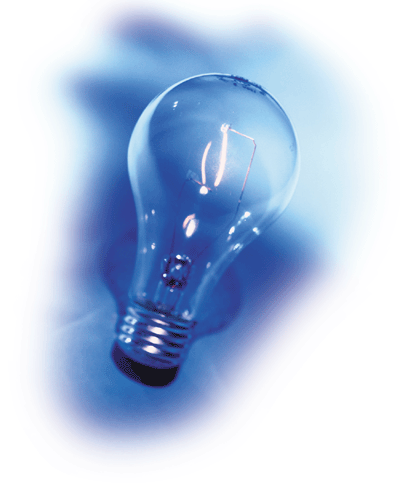 Procedure
Program 3: Lighting System VI

Front panel must have:
Main power on/off switch for all lights
4 lights, each representing a different room  
Each light should have a separate on/off switch 

Back panel should have:
A “DAQ Assist” setup to control LEDs through DAC board 
A Boolean case for each LED

Real world
Functional LED assembly (depict real lights)
Program 1: Simple Calculator

Program 2: Thermal Control

Program 3: Lighting System
Assignment: Report/Presentation
Submit a Zip file with all LabVIEW programs (.vi)
No Presentation for this Lab
Individual report
Title page
Discussion topics in the manual
Include lab notes with TA’s initials
TA must note that student programs worked
Scan in data and lab notes 
	(ask TA for assistance)
Closing
Have all lab notes signed by TA

Each team member should have turn using software

Save Heating and Cooling VI – to be used in a future lab session

Submit all work electronically

Return all unused materials to TA